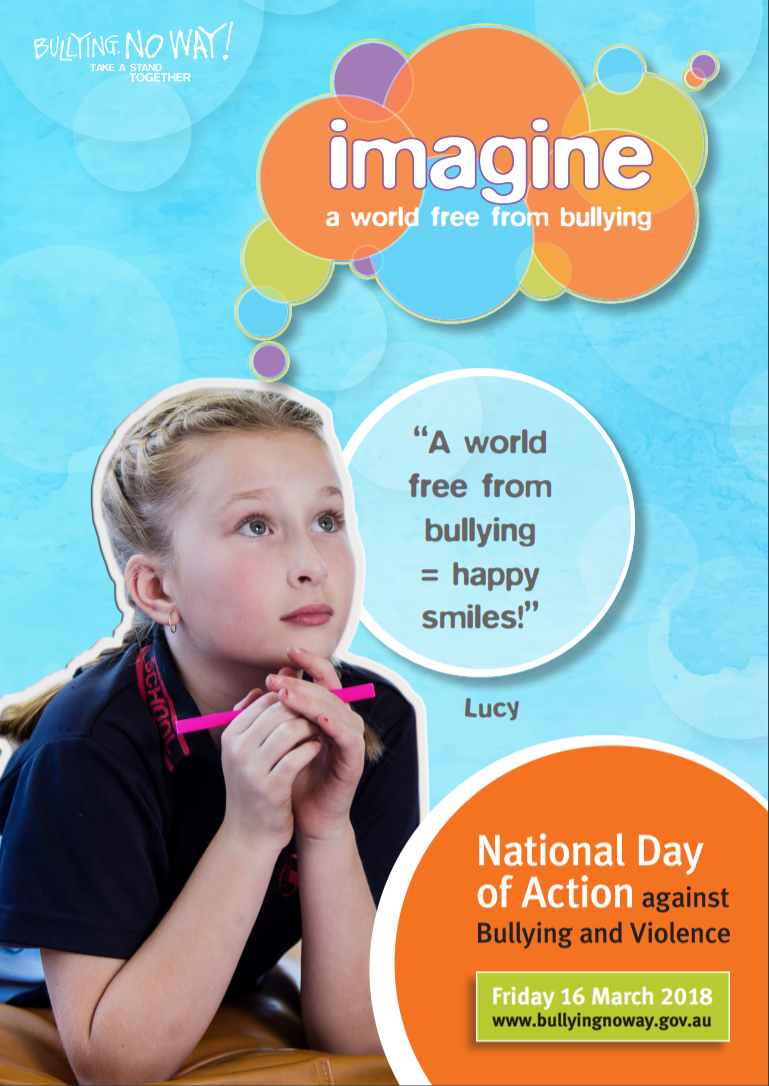 National Day of Action Against Bullying and Violence
Friday 16th March 2018
https://bullyingnoway.gov.au/resources/videos/pages/videoplayer.aspx?VideoID=183
What is bullying?
- Bullying is an ongoing misuse of power in relationships that causes physical and/or psychological harm.
What are the types of bullying?
- verbal, physical and social
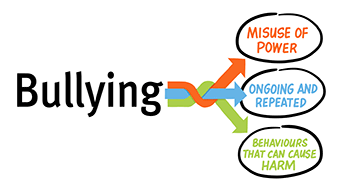 Which of the following behaviours are physical bullying?
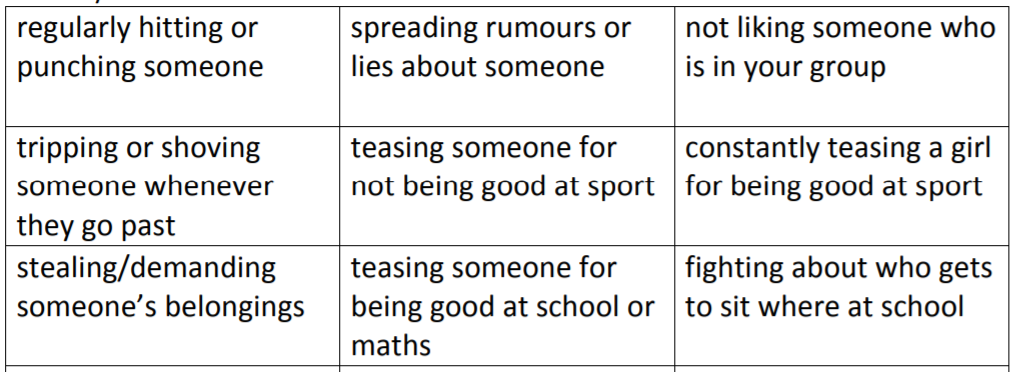 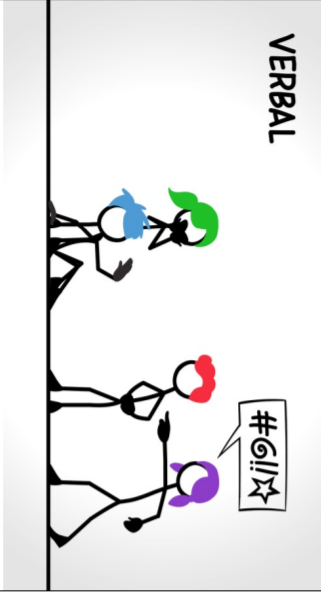 Which of the following behaviours are verbal bullying?
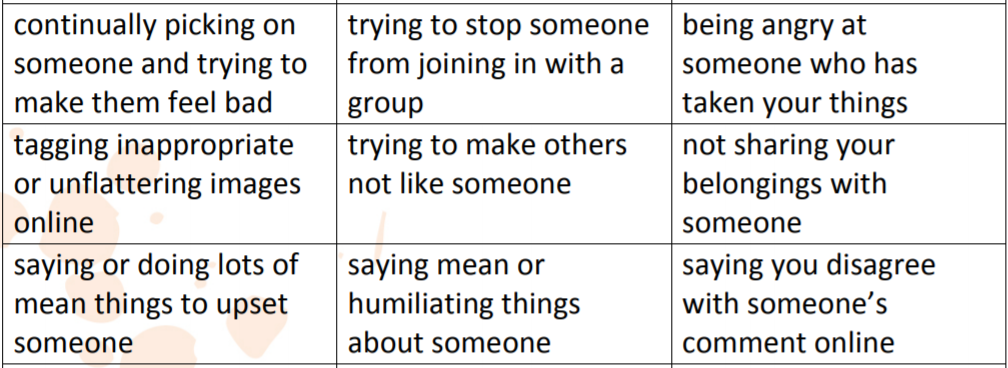 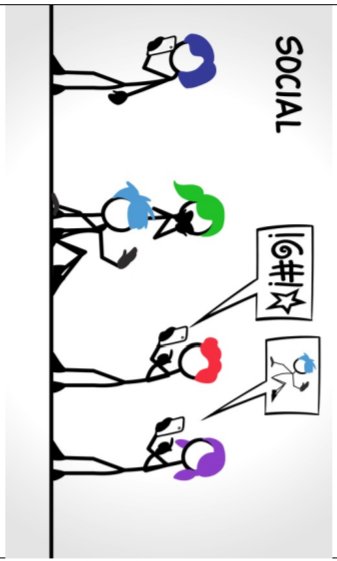 Which of the following behaviours are social bullying?
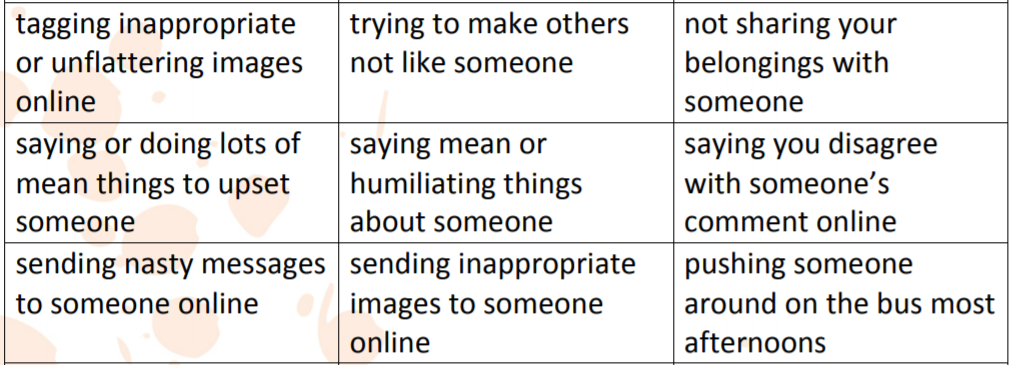 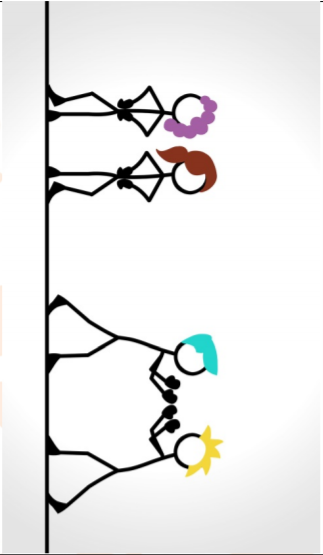 Which of the following behaviours are NOT bullying?
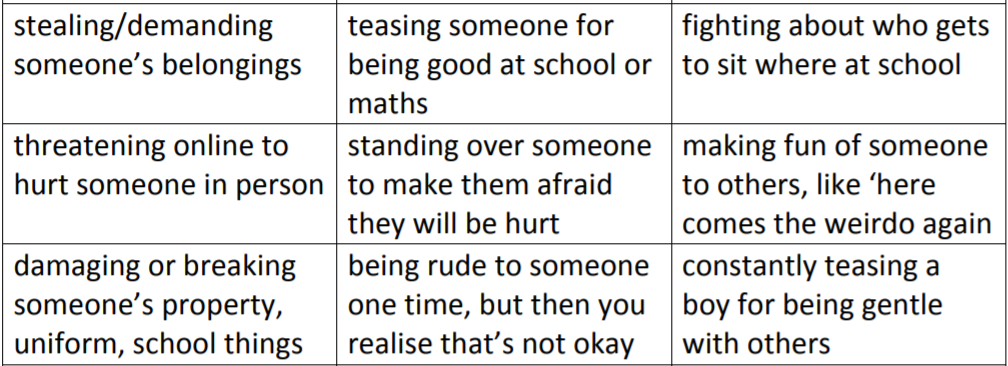 What are some strategies we can use if bullying happens?
Brainstorm ideas
What are the strategies we use at OPPS?
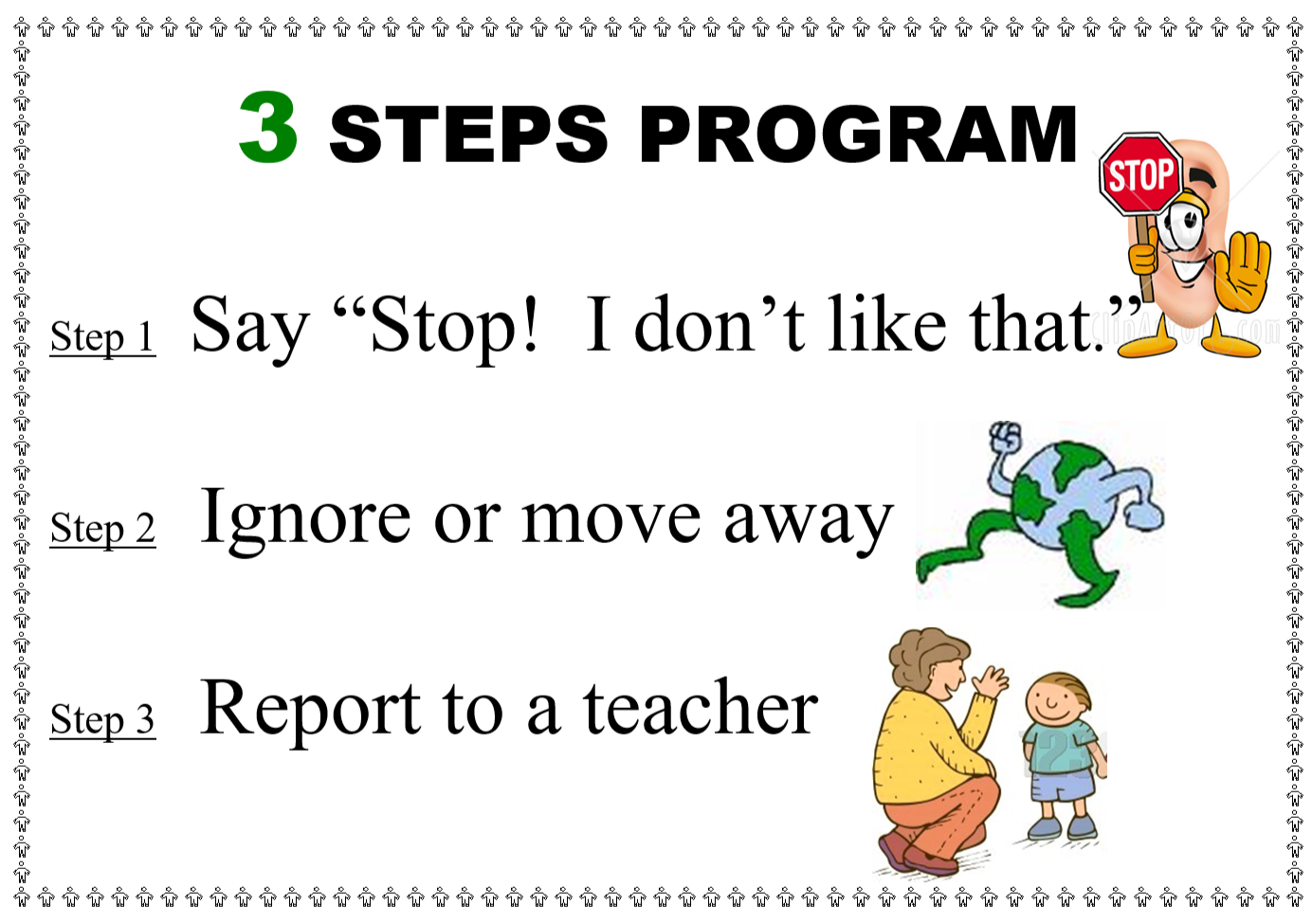 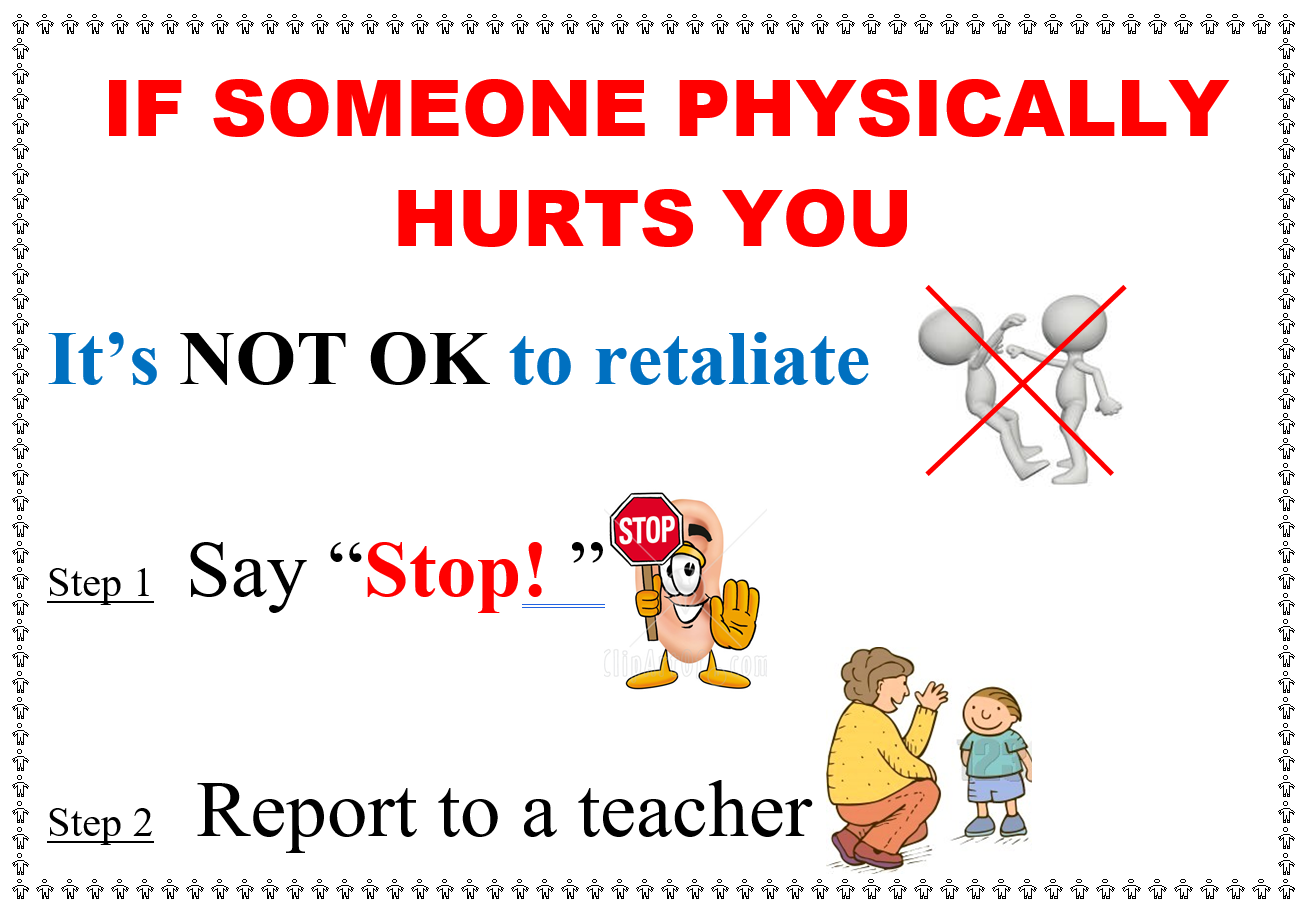 Create a poster, “Imagine a world without bullying”
Take a photo in a thinking pose or draw a self-portrait
Draw a thinking bubble
Fill your thinking bubble with as picture or writing about what a world without bullying would be like.